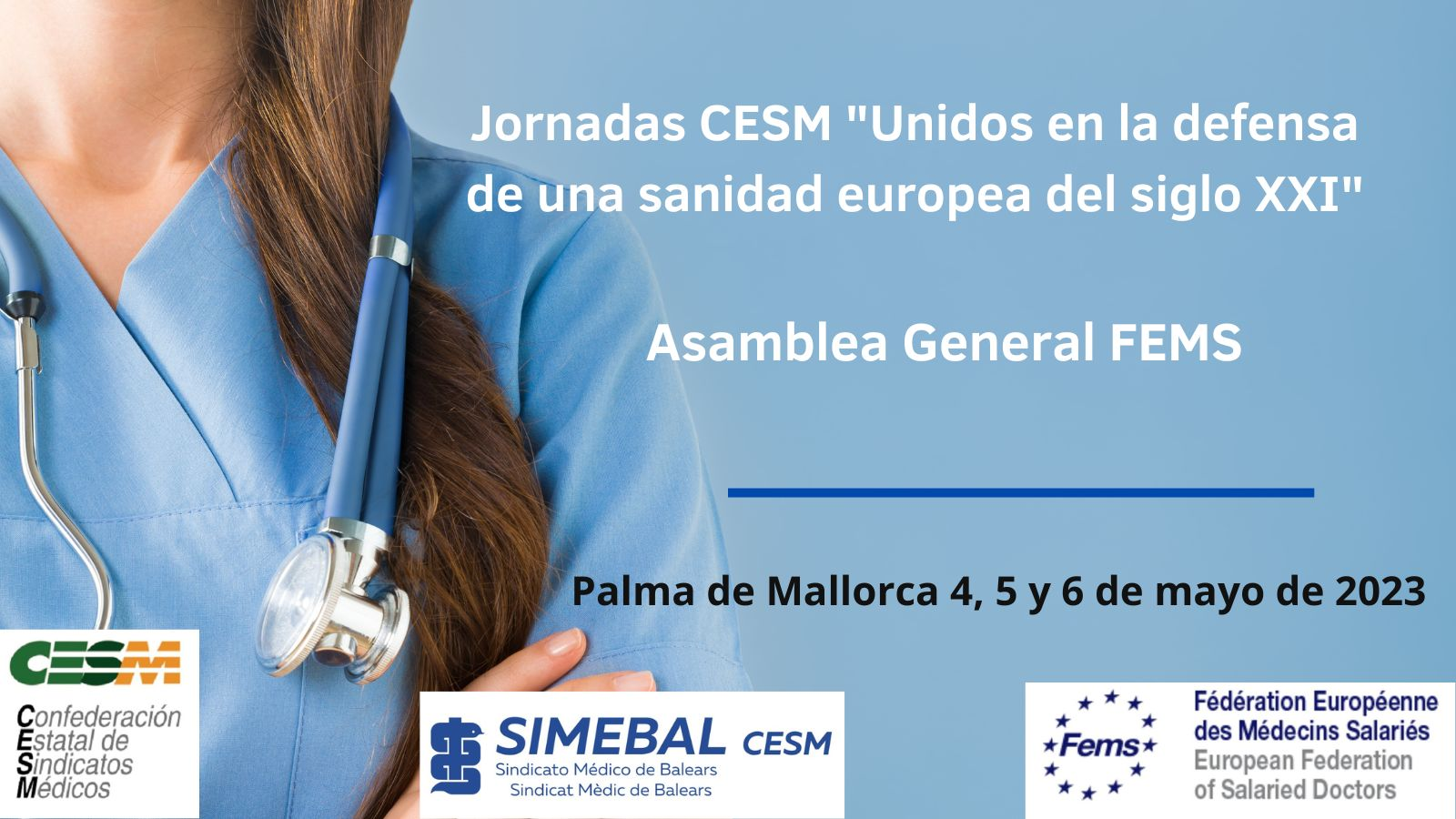 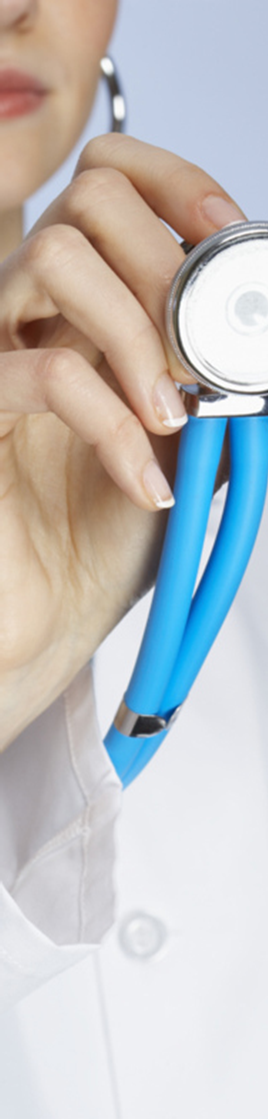 Informe CESM Galicia
Antecedentes
 Acuerdos 19 de Abril 2023

Mesa Sectorial del 20 de Abril
(Se adjunta copia de informe a cada SM)
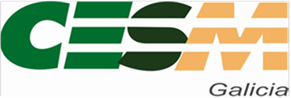 Jornadas Sindicales CESMMallorca, 4,5 y 6 Mayo 2023
Antecedentes previos a la Huelga de Abril 2023 de CESM Galicia
A las Elecciones SERGAS del 23 mayo 2019 tuvimos que presentarnos en solitario porque, a última hora, nuestro socio (OMEGA) rompió la Coalición y se presentó en solitario.  Aparte del juego sucio, hizo un mal cálculo y no logro alcanzar la Mesa Sectorial (MS), con lo que los facultativos quedaron sin representantes en MS al no lograrlo tampoco CESM Galicia.
Como consecuencia de lo anterior, durante la legislatura 2019-2023 muy poco fue lo que se logró y la falta de representación profesional de los facultativos en MS nos dejó en segundo plano.. Del Programa de CESM-Galicia (ver diapositiva 3) quedo casi todo sin lograrse. Por lo que ahora, tras varios intentos previos y a final de legislatura, CESM Galicia se plantó en solitario y con tiempo para negociar, una Huelga Indefinida para el 11 de abril, si no se aceptaba el diálogo y las propuestas fuera de la MS (ver diapositiva 4).
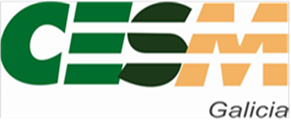 Informe CESM Galicia / Mallorca, mayo 2023
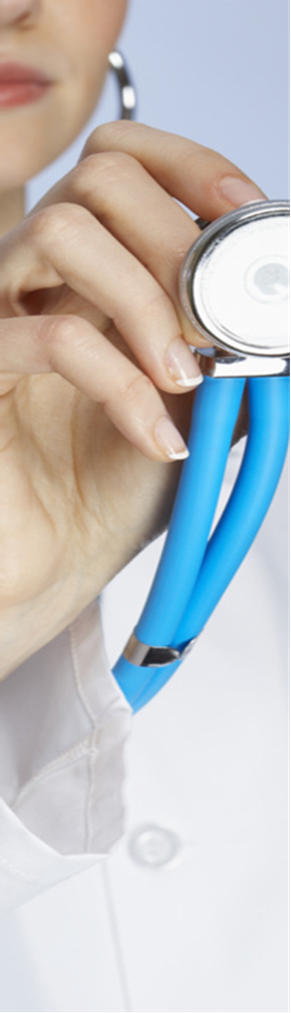 RESUMEN DEL Programa electoral 2019-2023
Como puede verse es prácticamente similar a las reivindicaciones contenidas en la convocatoria de huelga del 11-04-23.
Durante toda la legislatura poco o nada se ha conseguido en esos cuatro años.
Con la Huelga de CESM Galicia, en solo 9 días de huelga, se logró una gran parte de las reivindicaciones y al día siguiente de nuestra firma de fin de huelga, las OOSS en Mesa Sectorial lograron lo que en toda la legislatura no habían conseguido arrancarle al SERGAS.
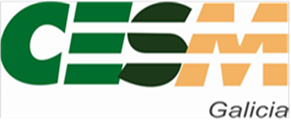 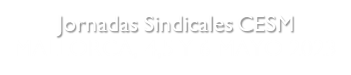 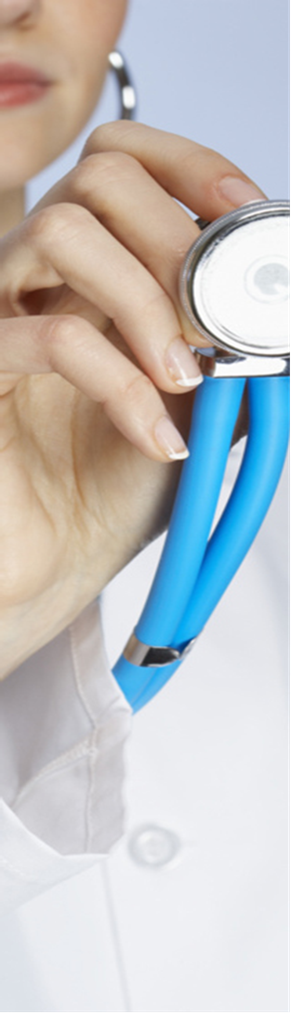 HUELGA DE CESM Galicia – abril 2023    Puntos Básicos a negociar
Aunque para los temas a negociar existían carteles específicos, tanto para Atención Primaria como para At. Hospitalaria y en ellos se incluía al Personal Facultativo en Formación, estos eran los puntos básicos.
Jornadas Sindicales CESMMallorca, 4,5 y 6 Mayo 2023
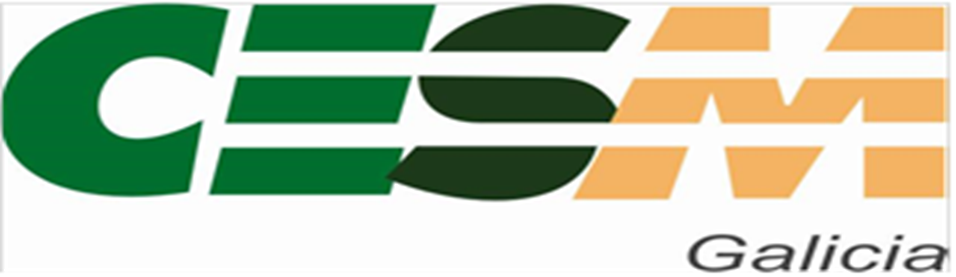 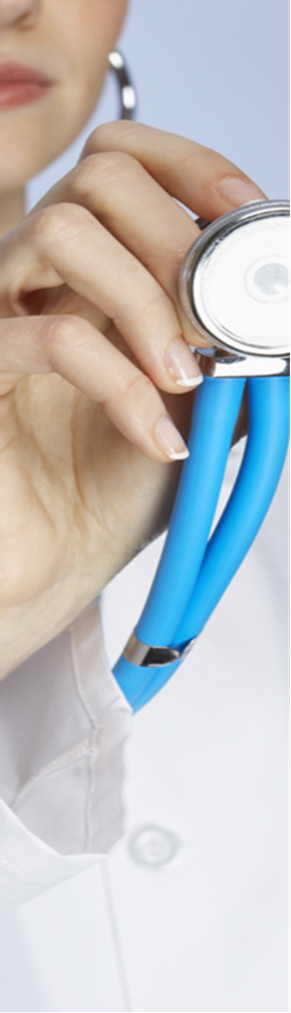 La RESPUESTA a nuestra convocatoria:Excelente en toda Galicia
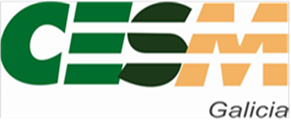 Jornadas Sindicales CESMMallorca, 4,5 y 6 Mayo 2023
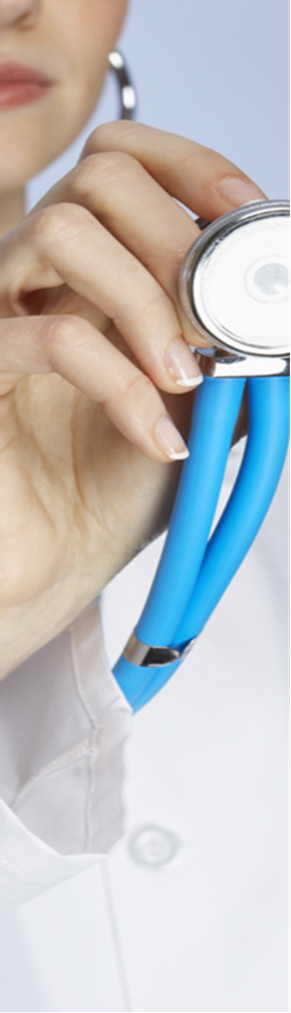 Reivindicaciones conseguidas
SUBIDA PRECIO DE GUARDIA PRESENCIAL Y LOCALIZADA:
Guardia laborable (presencial de 17 hrs) : 476 €
Guardia festivo (presencial 24 hrs) :  720 €
Guardia laborable de 17 hrs (localizada) : 238 €
Guardia festivo de 24 hrs (localizada) : 360 €
A partir de la 5ª guardia presencial inclusive (festivos: 888 € / laborables: 629 €) 
JORNADA DE 35 HRS:
Para el personal facultativo que realice su trabajo ordinario en sábados por la mañana, se le abonará un módulo adicional a precio de hora de guardia (tanto en At. Primaria como en Hospitalaria).
NOTA:  Gracias a la negociación de MS del 20-04-23, los profesionales del SERGAS se beneficiarán de la reducción laboral progresiva desde julio 2023 hasta el recorte a jornada de 35 hrs/s en 2025.
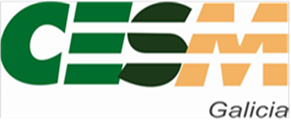 Jornadas Sindicales CESMMallorca, 4,5 y 6 Mayo 2023
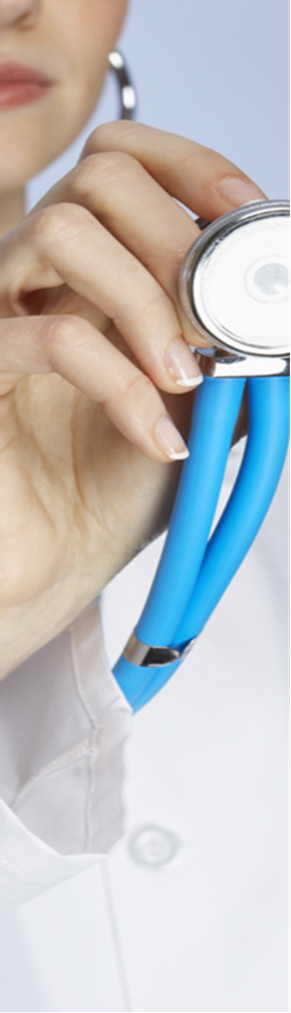 REIVINDICACIONES CONSEGUIDAS

COMPLEMENTO ESPECIFICO:
La negociación del modelo se hará entre el 02-06-2023 y el 01-07-2023 (la diferencia retributiva entre facultativos nunca podrá exceder de 180 €)
DIAS ESPECIALES
Dias 24 y 31 de diciembre se considerarán no laborables (retribución adicional, tanto en jornada de mañana como de tarde,  será de un módulo de 140 € )
LIBRANZA TRAS GUARDIA DE FIN DE SEMANA O VISPERA DE FESTIVO
Se hará efectiva el lunes o alternativamente en los 14 días siguientes tras la guardia.
CONFIGURACION DE LAS GUARDIAS LOCALIZADAS Y LIBRANZAS
Se negociará en la segunda quincena de mayo la normativa para unificar el tratamiento de la libranza y la conversión de guardias localizadas en presenciales.
MODULOS DE EXENCION DE GUARDIAS DE PRESENCIA FISICA DE FEAS
Para mayores de 55 años, se acuerda el establecimiento de módulo de 4 hrs, con un máximo de 3 mod/mes, a razón de 84 euros/hora (modulo: 336 €), lo que supone 1008 €/mes.
ATENCION PRIMARIA
En 3 meses, tras la aplicación de las prolongaciones actualmente en implantación, se valorará la propuesta de 300 minutos de actividad asistencial y la retribución por paciente adicional.
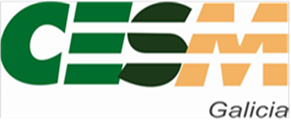 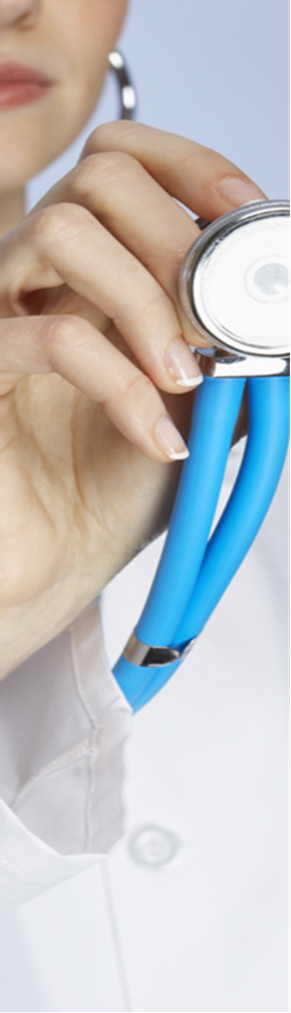 REIVINDICACIONES CONSEGUIDAS
ATENCION PRIMARIA
En el plazo de 3 meses, tras la aplicación de las prolongaciones actualmente en implantación, se valorará la propuesta de 300 minutos de actividad asistencial y la retribución por paciente adicional.
En el modelo actual de autoprolongación, en pilotaje, se podrá aplicar con demora continuada de 4 día- La autoprolongación podrá ser realizada por otro profesional.
PARA EL PERSONAL RESIDENTE EN FORMACION
El precio de las guardias tendrá el mismo incremento porcentual que los FEAS y sus libranzas serán como el resto del personal facultativo especialista.
CREACION Y COBERTURA DE TODAS LAS  VACANTES EXISTENTES
Con OPEs y Concursos de Traslado. Se hará listado de vacantes de manera períodica (anual), y se ofertrán todas en las OPEs que se convoquen.
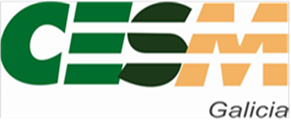 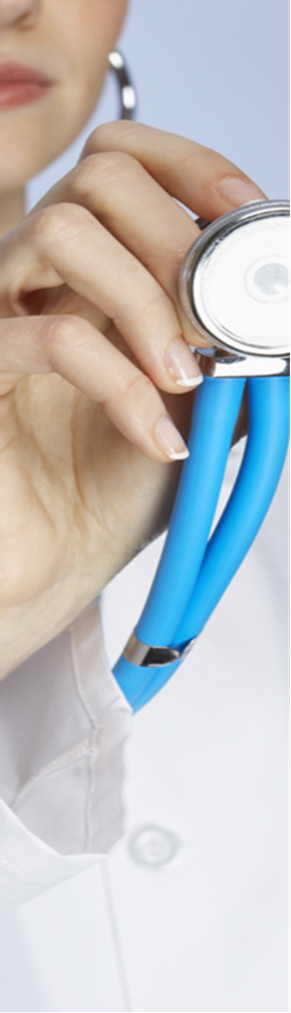 PENDIENTES DE CONSEGUIR
RECUPERAR LOS 3 DÍAS DE LIBRE DISPOSICIÓN
No se ha conseguido porque es de aplicación para todos los funcionarios de la Xunta y no solo del SERGAS.
TOPAR AGENDAS DE ATENCION PRIMARIA 
No se ha logrado limitar a 30 pacientes las agendas de MF y a 25 pacientes en Pediatria, aunque si admitieron que se van a plantear los 300 minutos en la jornada de 7 horas, lo que equivale a 10 minutos por paciente.
TUTOR DE RESIDENTES
Queda pendiente, tanto en AP como Hospitalaria, la regulación, reconocimiento y remuneración del tutor de residentes.
CATALOGACION DE PUESTOS DE DIFICIL COBERTURA
Tanto en Hospitales Comarcales, como en Centros de AP.
PLAN DE ORDENACION DE RRHH en AP
En la MS celebrada al dia siguiente de acuerdos fin de HUELGA CESM (20-04-2023) se ha recogido gran parte de nuestra tabla reivindicativa sobre AP.  Dicho Plan será evaluado en 3 meses y se ha acordado con CESM Galicia su participación para dicha evaluación. 
COMPLEMENTO DE ATENCION URGENTE
Para facultativos de PAC y 061 quedó pendiente y logrado en MS del dia 20 el Compl. de Turnicidad.
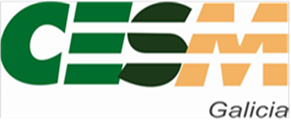 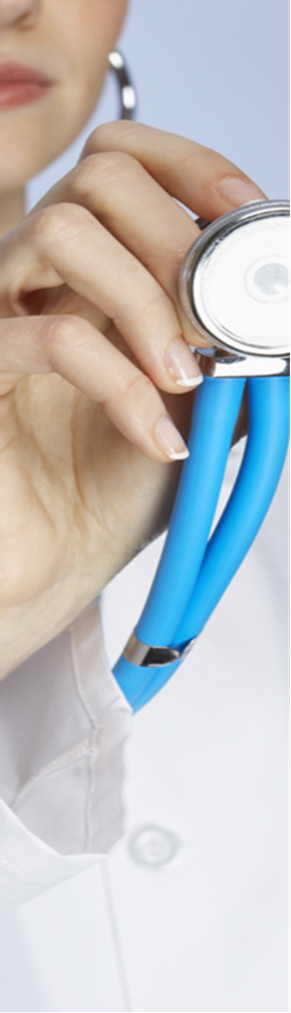 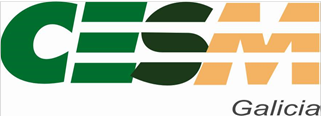 GRACIAS POR VUESTRA ATENCION
Y ESPEREMOS QUE LA NUEVA LEGISLATURA
RESULTE MAS PrOVECHOSA PARA LOS FACULTATIVOS 
Y QUE CESM AGLUTINE A TODAS LAS CCAA.
Jornadas Sindicales CESM / Mallorca Mayo 2023
Jornadas Sindicales CESMMallorca, 4,5 y 6 Mayo 2023
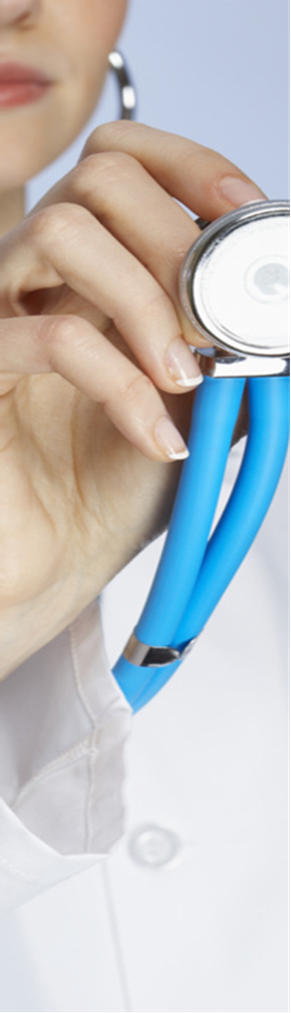 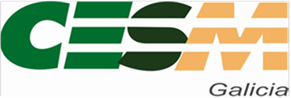 Jornadas Sindicales CESMMallorca, 4,5 y 6 Mayo 2023